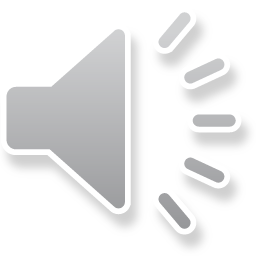 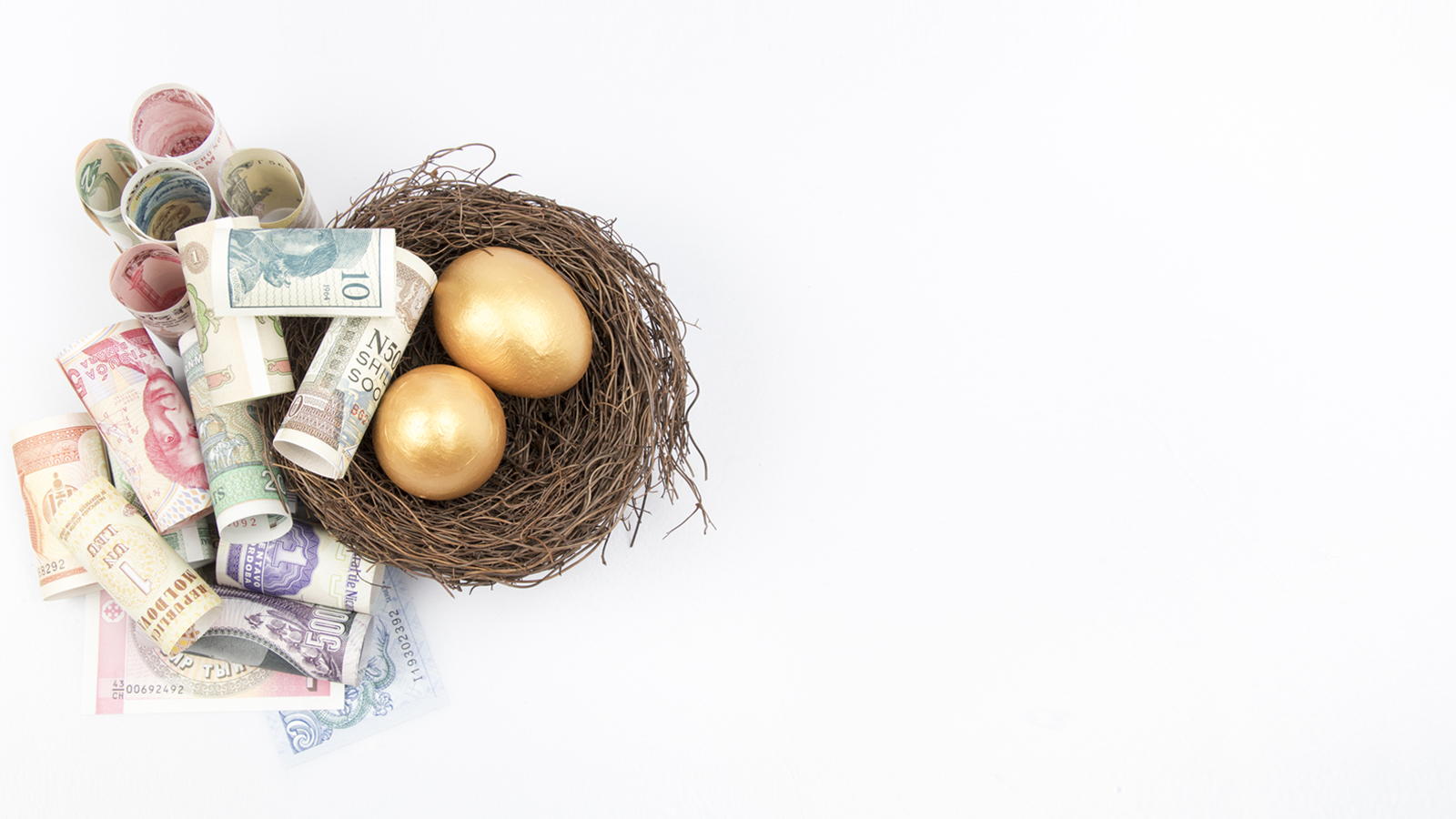 logo
银行理财财务总结
适用金融理财｜银行总结｜财务报告
汇报人：xiazaii
目录
CONTENTS
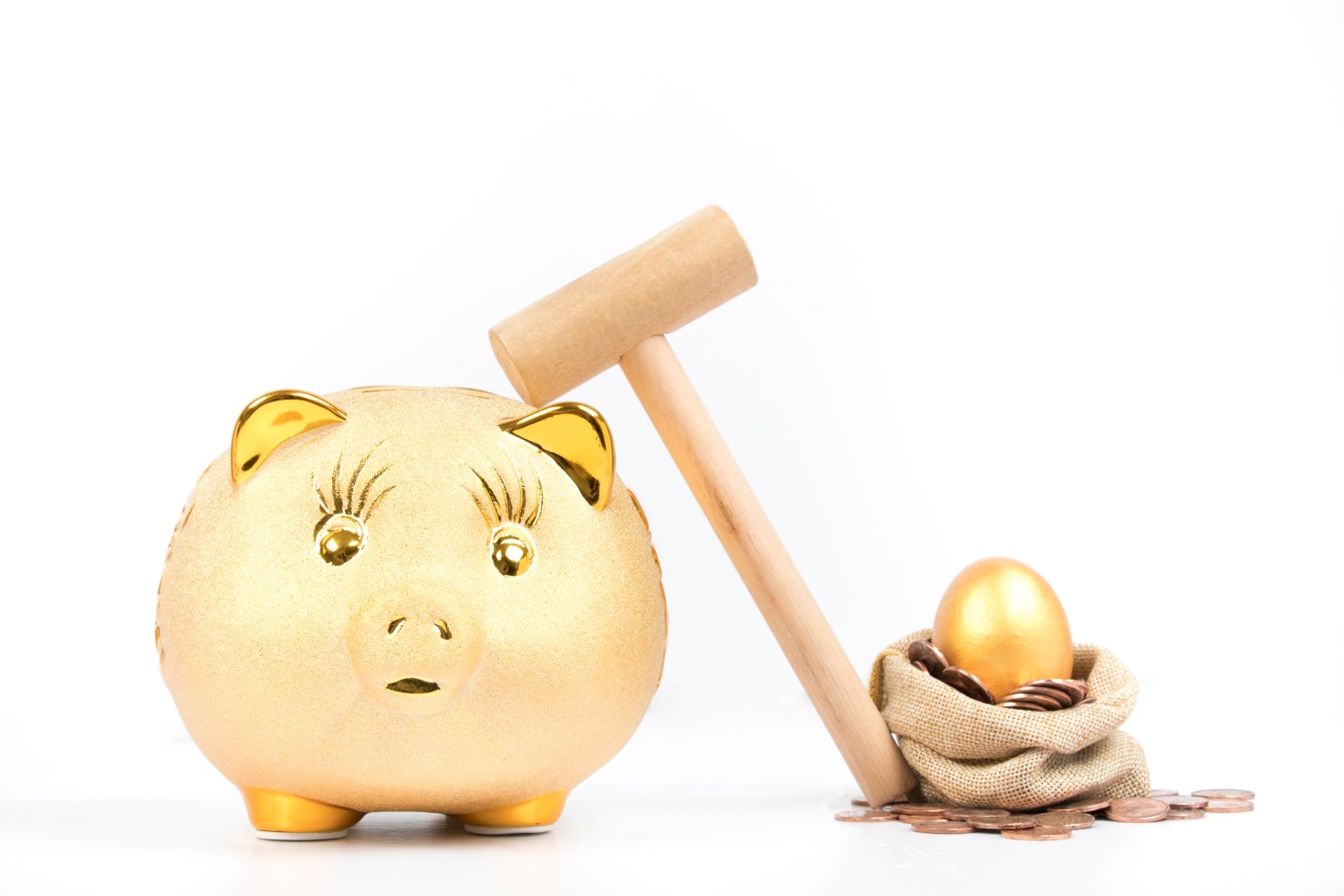 01
银行理财财务总结PPT
02
银行理财财务总结PPT
03
银行理财财务总结PPT
04
银行理财财务总结PPT
05
银行理财财务总结PPT
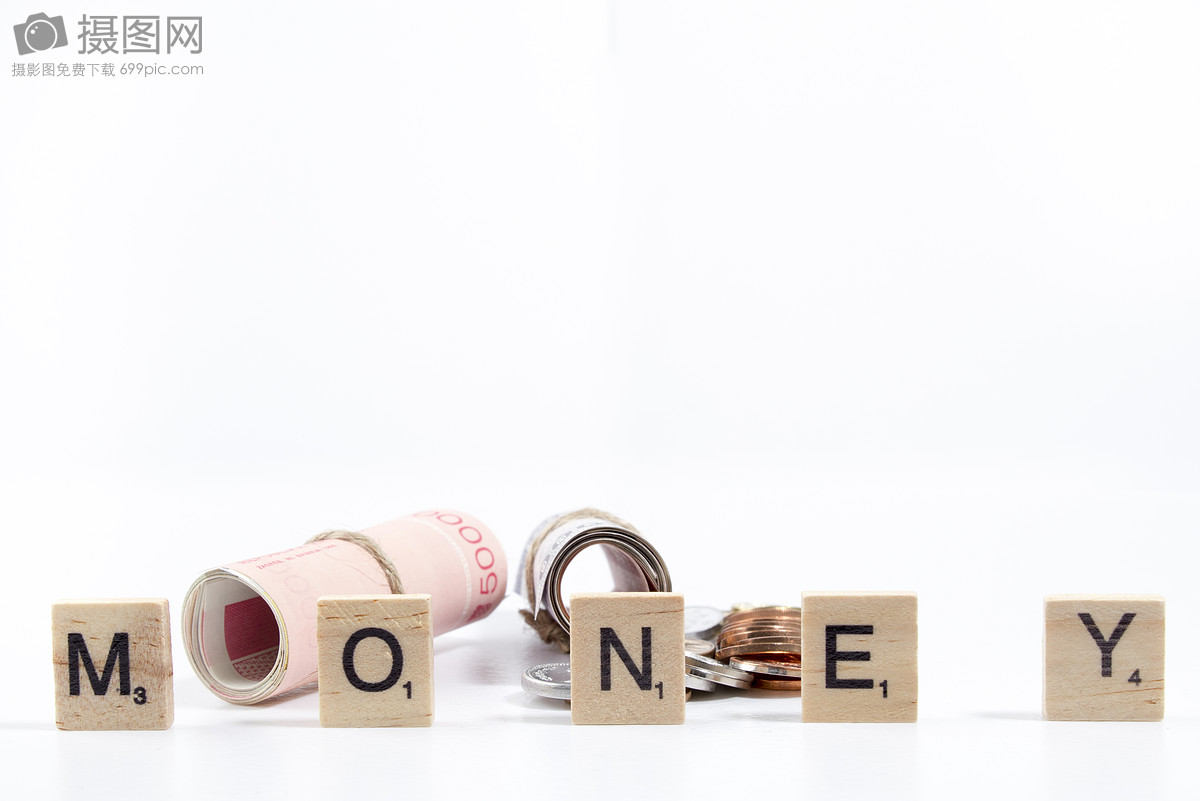 目录 01
【银行理财财务总结PPT】
【银行理财财务总结】
输入标题
点击输入文本内容点击输入文本内容点击输入文本内容点击输入文本内容点击输入文本内容
输入标题
点击输入文本内容点击输入文本内容点击输入文本内容点击输入文本内容点击输入文本内容
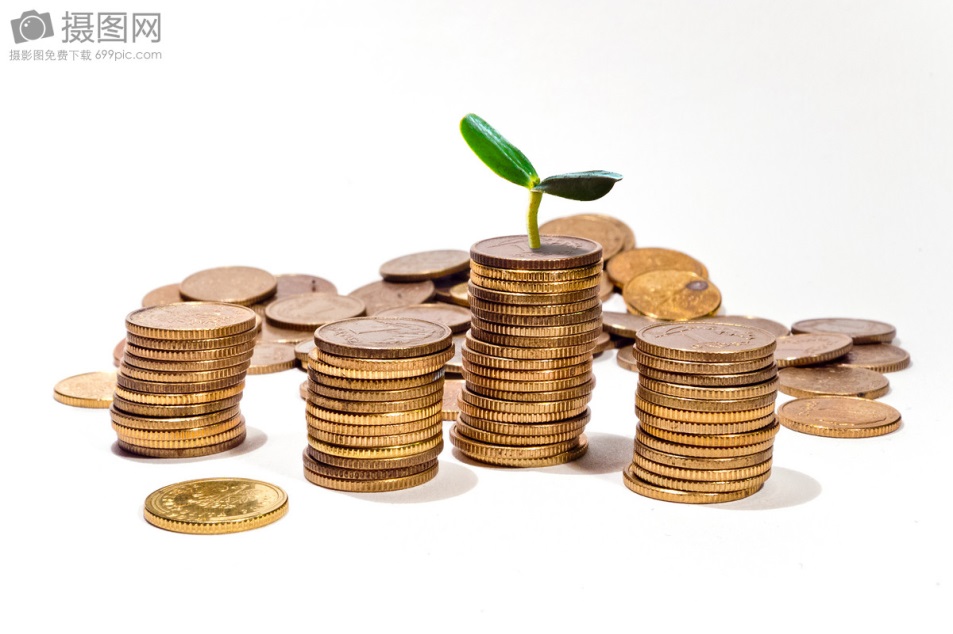 输入标题
点击输入文本内容点击输入文本内容点击输入文本内容点击输入文本内容点击输入文本内容
输入标题
点击输入文本内容点击输入文本内容点击输入文本内容点击输入文本内容点击输入文本内容
【银行理财财务总结】
51%

点击输入文本内容点击输入文本内容点击输入文本内容点击输入文本内容点击输入文本内容
86%

点击输入文本内容点击输入文本内容点击输入文本内容点击输入文本内容点击输入文本内容
39%

点击输入文本内容点击输入文本内容点击输入文本内容点击输入文本内容点击输入文本内容
【银行理财财务总结】
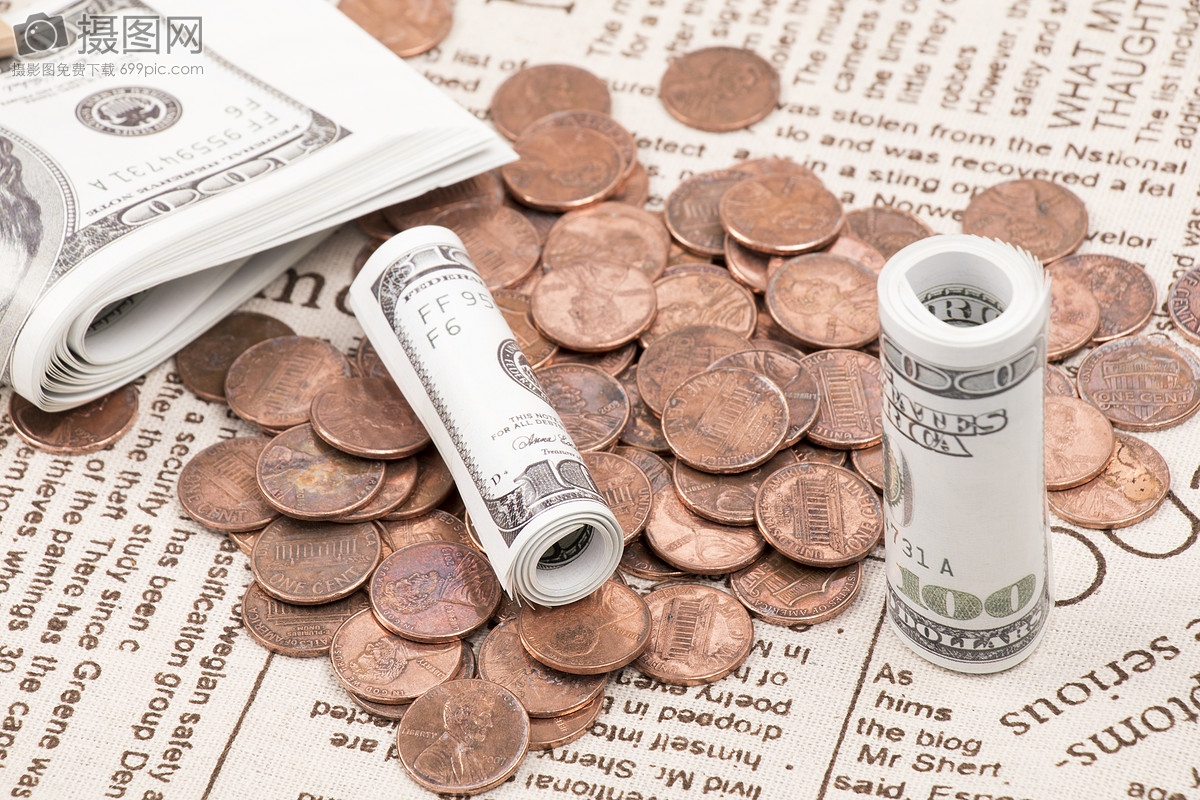 35%
92%
点击输入文本内容

点击输入文本内容点击输入文本内容点击输入文本内容点击输入文本内容点击输入文本内容点击输入文本内容点击输入文本内容点击输入文本内容点击输入文本内容点击输入文本内容
2016
2017
【银行理财财务总结】
输入标题
点击输入文本内容点击输入文本内容点击输入文本内容点击输入文本内容点击输入文本内容
输入标题
点击输入文本内容点击输入文本内容点击输入文本内容点击输入文本内容点击输入文本内容
20%
20%
10%
30%
输入标题
点击输入文本内容点击输入文本内容点击输入文本内容点击输入文本内容点击输入文本内容
输入标题
点击输入文本内容点击输入文本内容点击输入文本内容点击输入文本内容点击输入文本内容
20%
输入标题
点击输入文本内容点击输入文本内容点击输入文本内容点击输入文本内容
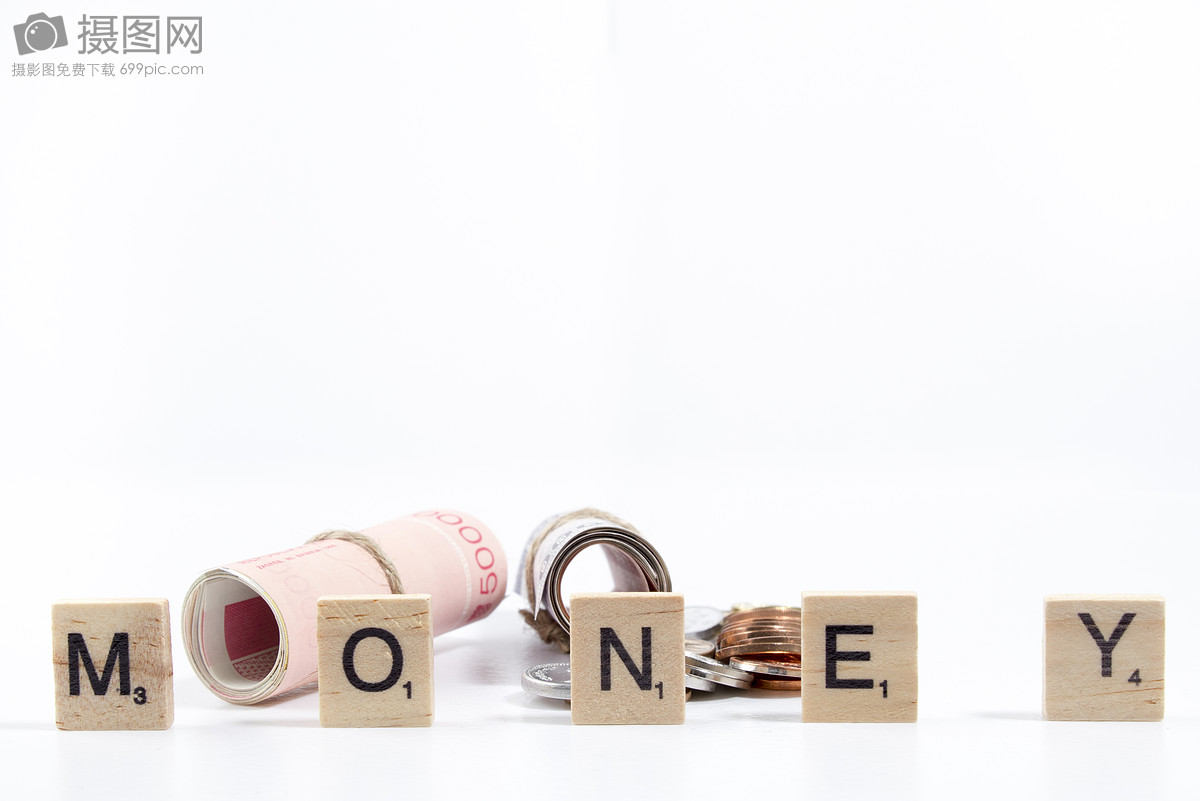 目录 02
【银行理财财务总结PPT】
【银行理财财务总结】
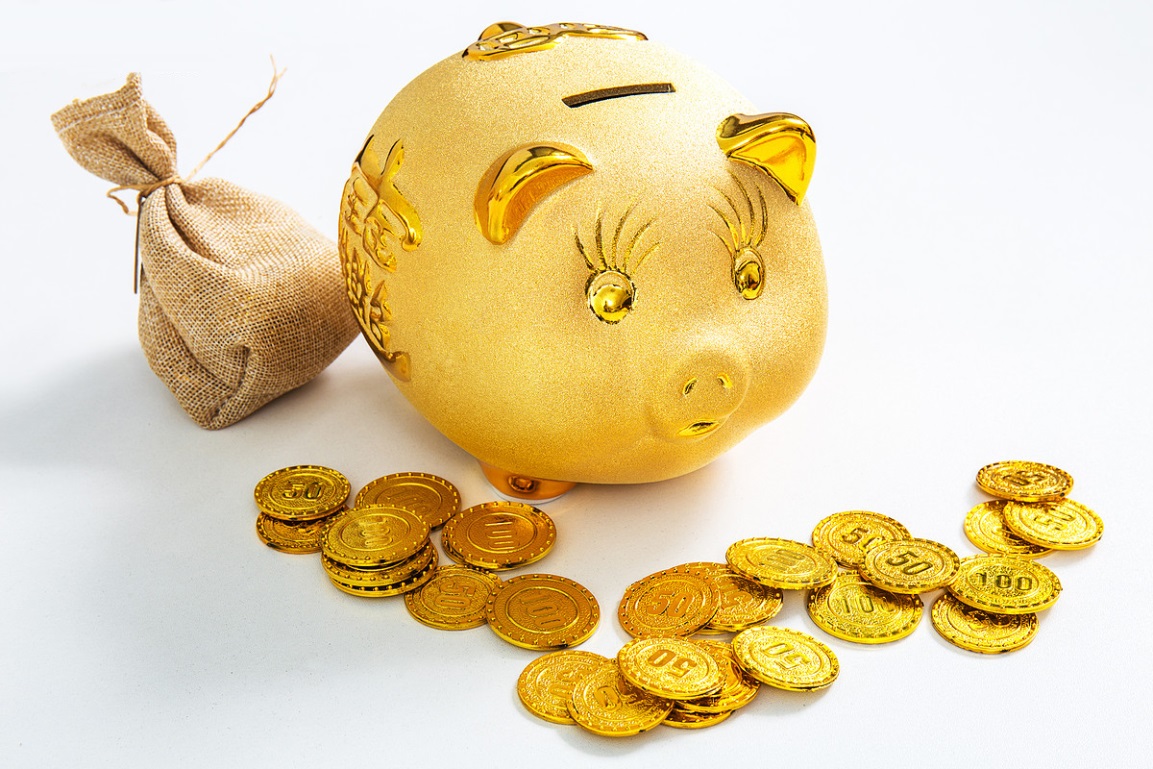 70%
输入标题
点击输入文本内容点击输入文本内容点击输入文本内容点击输入文本内容点击输入文本内容
【银行理财财务总结】
输入标题
点击输入文本内容点击输入文本内容点击输入文本内容
10%
20%
输入标题
点击输入文本内容点击输入文本内容点击输入文本内容
输入标题
点击输入文本内容点击输入文本内容点击输入文本内容
30%
输入标题
点击输入文本内容点击输入文本内容点击输入文本内容
40%
【银行理财财务总结】
点击输入标题
点击输入文本内容点击输入文本内容点击输入文本内容点击输入文本内容点击输入文本内容点击输入文本内容点击输入文本内容点击输入文本内容点击输入文本内容点击输入文本内容点击输入文本内容点击输入文本内容点击输入文本内容点击输入文本内容点击输入文本内容点击输入文本内容点击输入文本内容点击输入文本内容点击输入文本内容点击输入文本内容点击输入文本内容.
79%
39%
90%
67%
54%
85%
输入标题
输入标题
输入标题
输入标题
输入标题
输入标题
【银行理财财务总结】
60%
35%
75%
30%
输入标题

点击输入文本内容点击输入文本内容点击输入文本内容点击输入文本内容点击输入文本内容点击输入文本内容点击输入文本内容点击输入文本内容点击输入文本内容
输入标题

点击输入文本内容点击输入文本内容点击输入文本内容点击输入文本内容点击输入文本内容点击输入文本内容点击输入文本内容点击输入文本内容点击输入文本内容
点击输入文本内容点击输入文本内容点击输入文本内容点击输入文本内容点击输入文本内容点击输入文本内容
点击输入文本内容点击输入文本内容点击输入文本内容点击输入文本内容点击输入文本内容点击输入文本内容
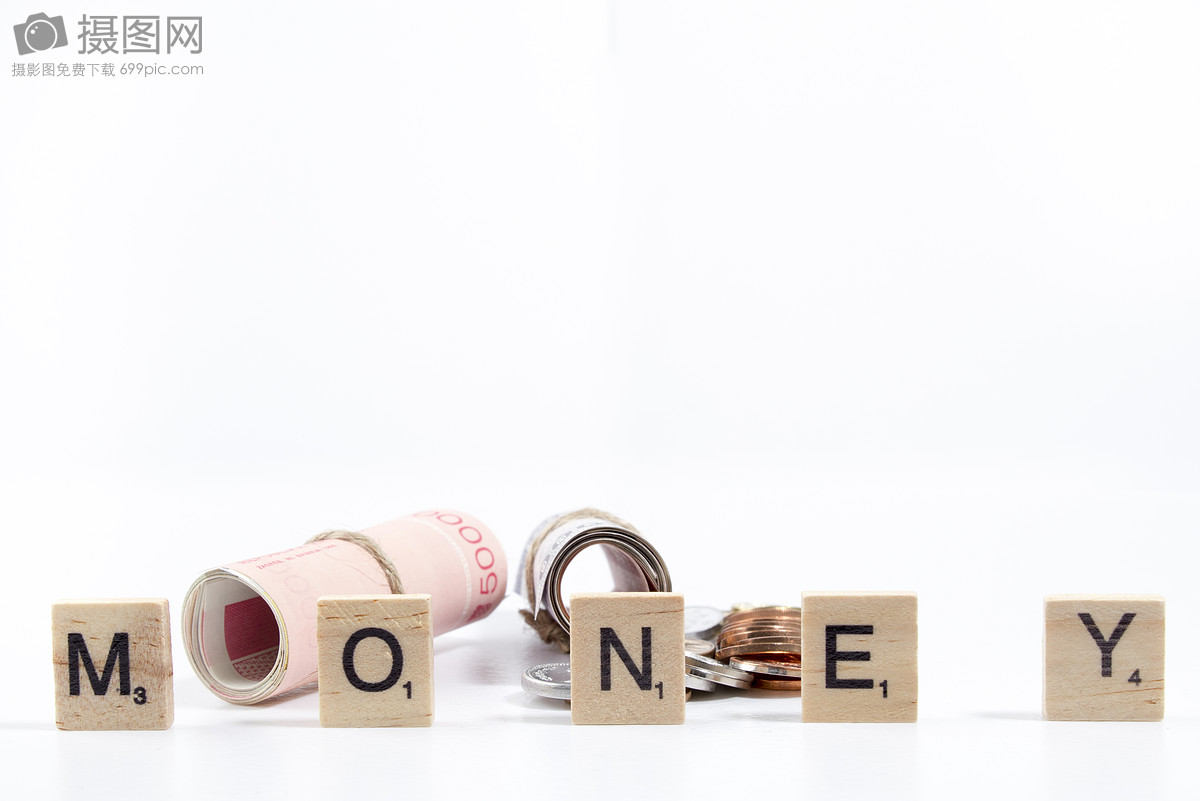 目录 03
【银行理财财务总结PPT】
【银行理财财务总结】
输入标题
点击输入文本内容点击输入文本内容点击输入文本内容点击输入文本内容.
输入标题
点击输入文本内容点击输入文本内容点击输入文本内容点击输入文本内容
输入标题
点击输入文本内容点击输入文本内容点击输入文本内容点击输入文本内容
输入标题
点击输入文本内容点击输入文本内容点击输入文本内容点击输入文本内容
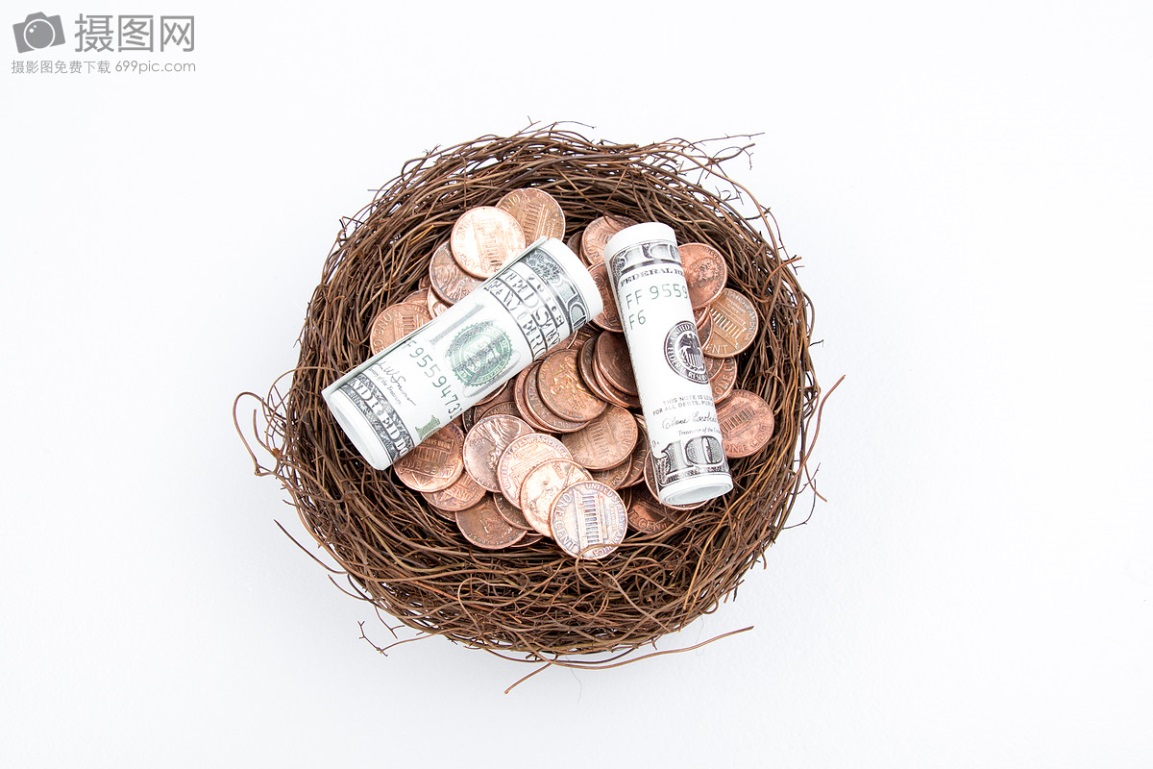 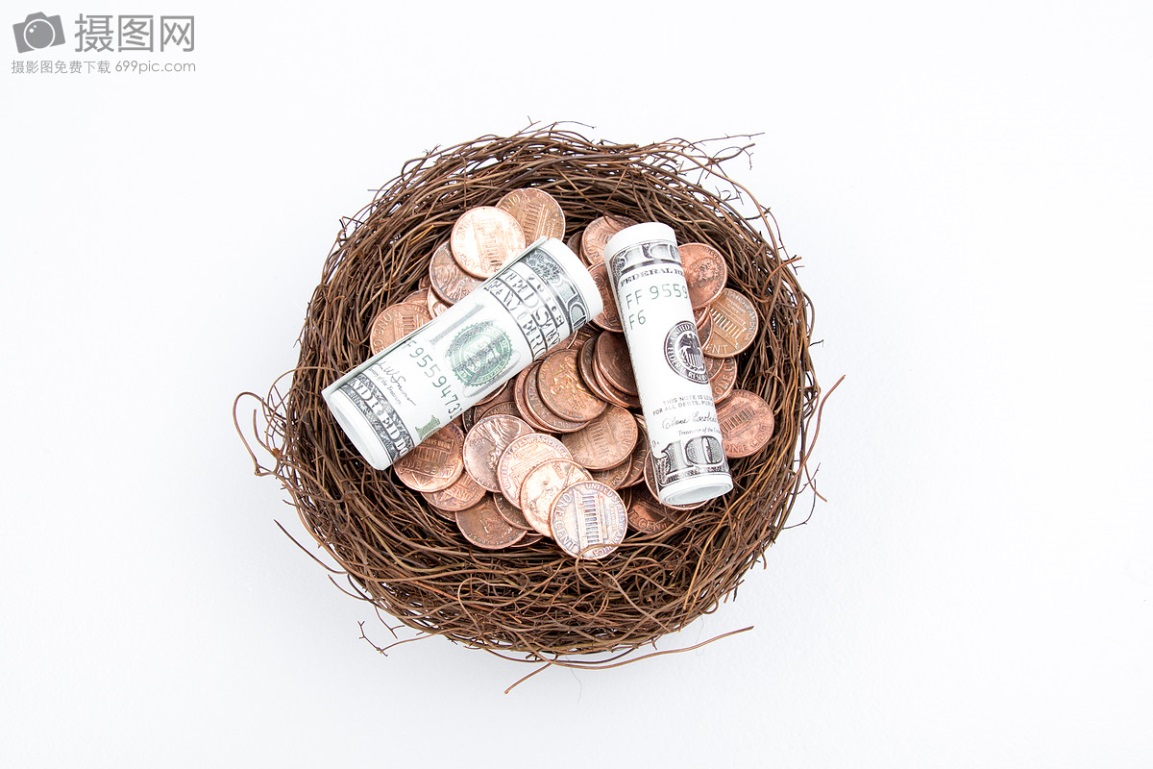 【银行理财财务总结】
85%
70%
65%
36%
输入标题

点击输入文本内容点击输入文本内容点击输入文本内容点击输入文本内容点击输入文本内容点击输入文本内容
输入标题

点击输入文本内容点击输入文本内容点击输入文本内容点击输入文本内容点击输入文本内容点击输入文本内容
输入标题

点击输入文本内容点击输入文本内容点击输入文本内容点击输入文本内容点击输入文本内容点击输入文本内容
输入标题

点击输入文本内容点击输入文本内容点击输入文本内容点击输入文本内容点击输入文本内容点击输入文本内容
【银行理财财务总结】
50%
80%
30%
90%
输入标题

点击输入文本内容点击输入文本内容点击输入文本内容点击输入文本内容点击输入文本内容点击输入文本内容
输入标题

点击输入文本内容点击输入文本内容点击输入文本内容点击输入文本内容点击输入文本内容点击输入文本内容
输入标题

点击输入文本内容点击输入文本内容点击输入文本内容点击输入文本内容点击输入文本内容点击输入文本内容
输入标题

点击输入文本内容点击输入文本内容点击输入文本内容点击输入文本内容点击输入文本内容点击输入文本内容
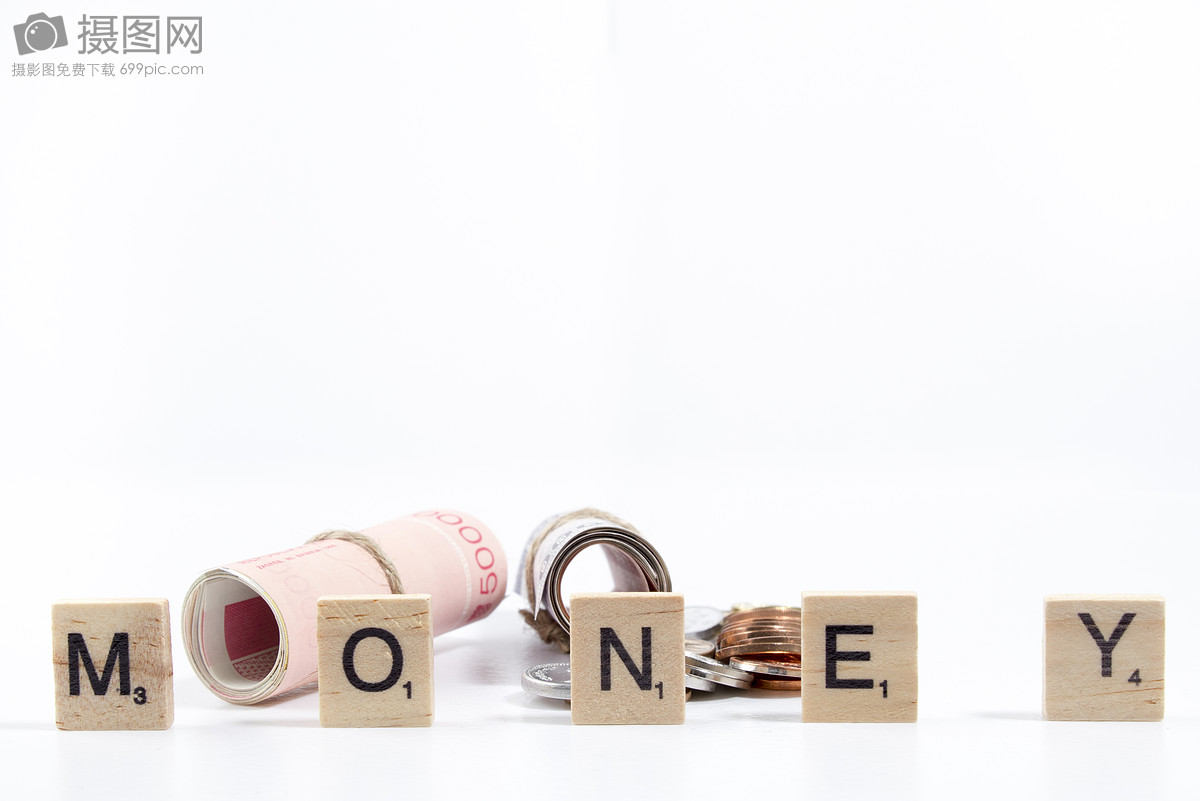 目录 04
【银行理财财务总结PPT】
【银行理财财务总结】
输入标题
点击输入文本内容点击输入文本内容点击输入文本内容点击输入文本内容点击输入文本内容点击输入文本内容.
输入标题
点击输入文本内容点击输
入文本内容点击输入文本
内容点击输入文本内容点
击输入文本内容点击输入
文本内容.
输入标题
点击输入文本内容点击输入文本内容点击输入文本内容点击输入文本内容点击输入文本内容点击输入文本内容.
输入标题
点击输入文本内容点击输入文本内容点击输入文本内容点击输入文本内容点击输入文本内容点击输入文本内容.
输入标题
点击输入文本内容点击输入文本内容点击输入文本内容点击输入文本内容点击输入文本内容点击输入文本内容.
输入标题
点击输入文本内容点击输入文本内容点击输入文本内容点击输入文本内容点击输入文本内容点击输入文本内容.
【银行理财财务总结】
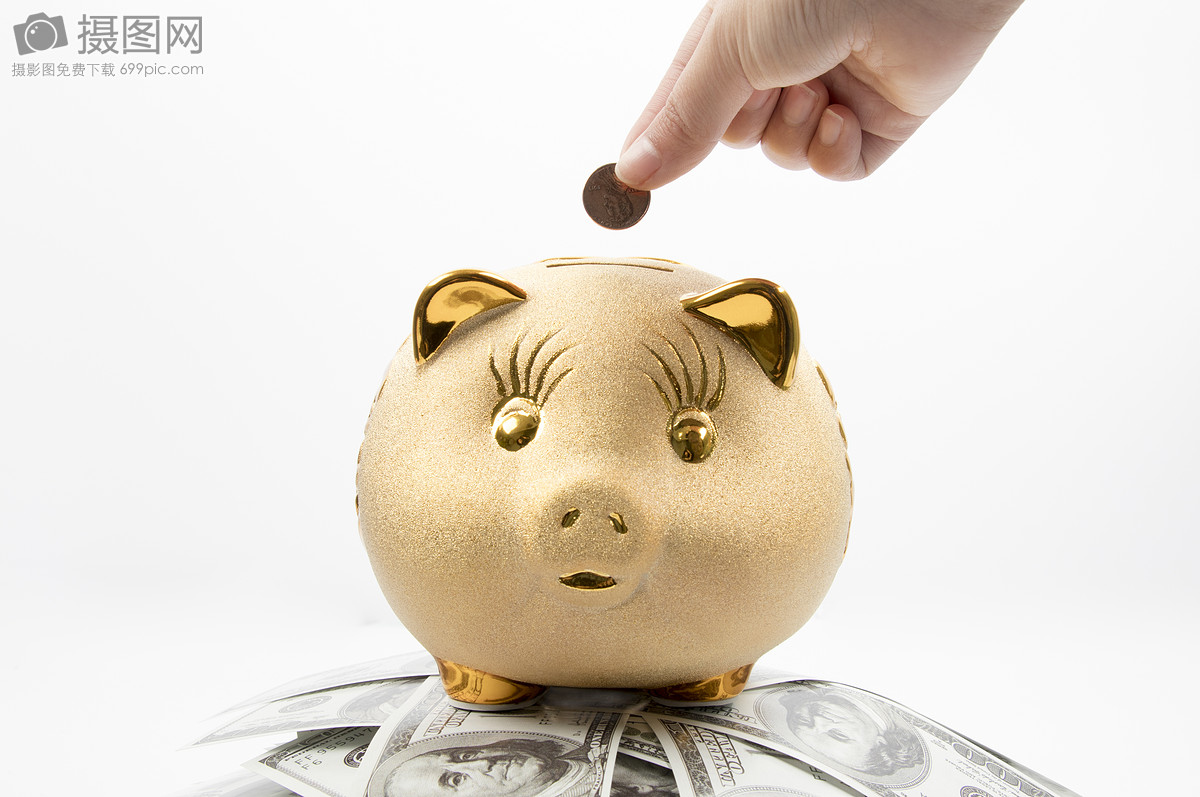 45%
85%
2012
2013
输入标题

点击输入文本内容点击输入文本内容点击输入文本内容点击输入文本内容点击输入文本内容点击输入文本内容.点击输入文本内容点击输入文本内容点击输入文本内容点击输入文本内容点击输入文本内容点击输入文本内容.
【银行理财财务总结】
输入标题
点击输入文本内容点击输入文本内容点击输入文本内容点击输入文本内容点击输入文本内容点击输入文本内容.
输入标题
点击输入文本内容点击输入文本内容点击输入文本内容点击输入文本内容点击输入文本内容点击输入文本内容.
70%
90%
80%
输入标题
点击输入文本内容点击输入文本内容点击输入文本内容点击输入文本内容点击输入文本内容点击输入文本内容.
25%
输入标题
点击输入文本内容点击输入文本内容点击输入文本内容点击输入文本内容点击输入文本内容点击输入文本内容.
输入标题
点击输入文本内容点击输入文本内容点击输入文本内容点击输入文本内容点击输入文本内容点击输入文本内容.
42%
【银行理财财务总结】
输入标题
点击输入文本内容点击输入文本内容点击输入文本内容点击输入文本内容点击输入文本内容点击输入文本内容.
10%
输入标题
点击输入文本内容点击输入文本内容点击输入文本内容点击输入文本内容点击输入文本内容点击输入文本内容.
20%
输入标题
点击输入文本内容点击输入文本内容点击输入文本内容点击输入文本内容点击输入文本内容点击输入文本内容.
25%
输入标题
点击输入文本内容点击输入文本内容点击输入文本内容点击输入文本内容点击输入文本内容点击输入文本内容.
25%
输入标题
点击输入文本内容点击输入文本内容点击输入文本内容点击输入文本内容点击输入文本内容点击输入文本内容.
20%
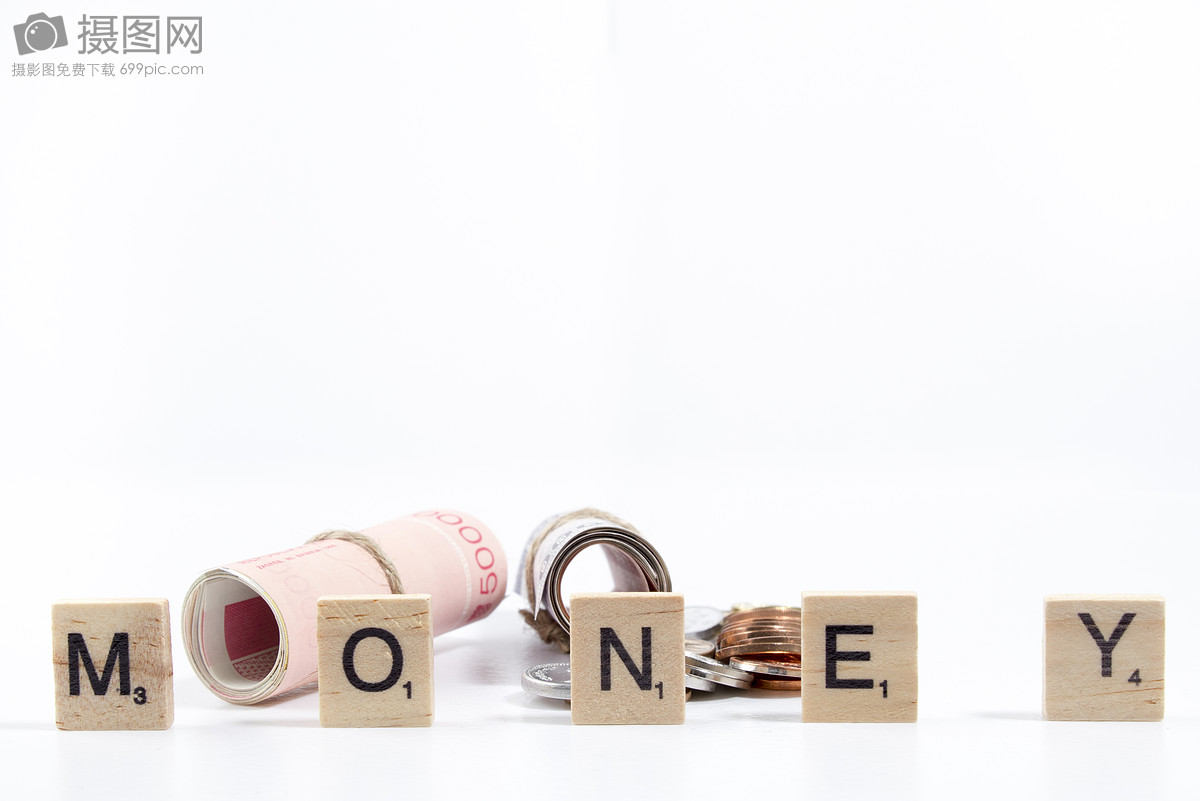 目录 05
【银行理财财务总结PPT】
【银行理财财务总结】
输入标题
点击输入文本内容点击输入文本内容点击输入文本内容点击输入文本内容点击输入文本内容
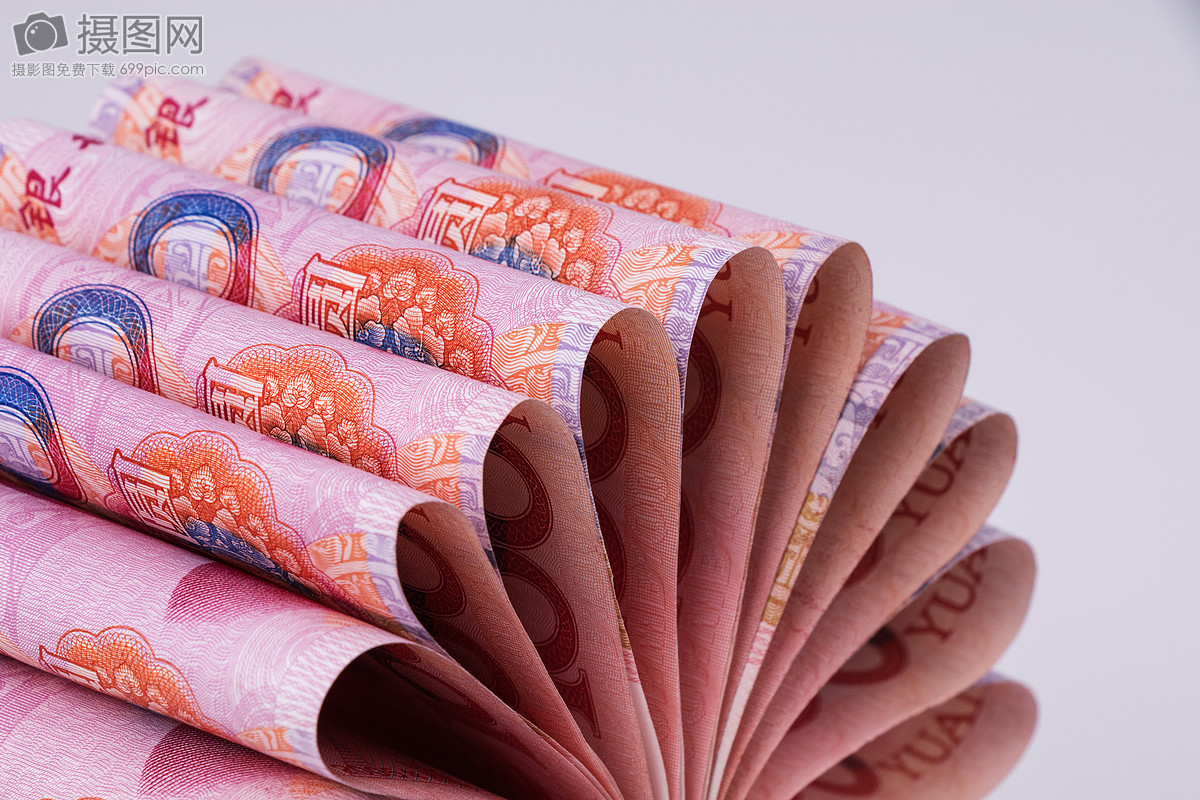 输入标题
点击输入文本内容点击输入文本内容点击输入点击输入文本内容文本内容点击输入文本内容.
输入标题
点击输入文本内容点击输入文本内容点击输入文本内容点击输入文本内容点击输入文本内容.
输入标题
点击输入文本内容点击输入文本内容点击输入文本内容点击输入文本内容点击输入文本内容
【银行理财财务总结】
输入标题
点击输入文本内容点击输入文本内容点击输入文本内容点击输入文本内容点击输入文本内容点击输入文本内容
输入标题
点击输入文本内容点击输入文本内容点击输入文本内容点击输入文本内容点击输入文本内容点击输入文本内容
输入标题
点击输入文本内容点击输入文本内容点击输入文本内容点击输入文本内容点击输入文本内容点击输入文本内容
输入标题
点击输入文本内容点击输入文本内容点击输入文本内容点击输入文本内容点击输入文本内容点击输入文本内容
【银行理财财务总结】
Discipline
点击输入文本内容点击输入文本内容点击输入文本内容
.
输入标题
点击输入文本内容点击输入文本内容点击输入文本内容
.
90%
12%
输入标题
点击输入文本内容点击输入文本内容点击输入文本内容
.
45%
50%
输入标题
点击输入文本内容
点击输入文本内容
Strategy
Sales
点击输入文本内容点击输入文本内容点击输入文本内容
输入标题
点击输入文本内容
点击输入文本内容
20%
15%
【银行理财财务总结】
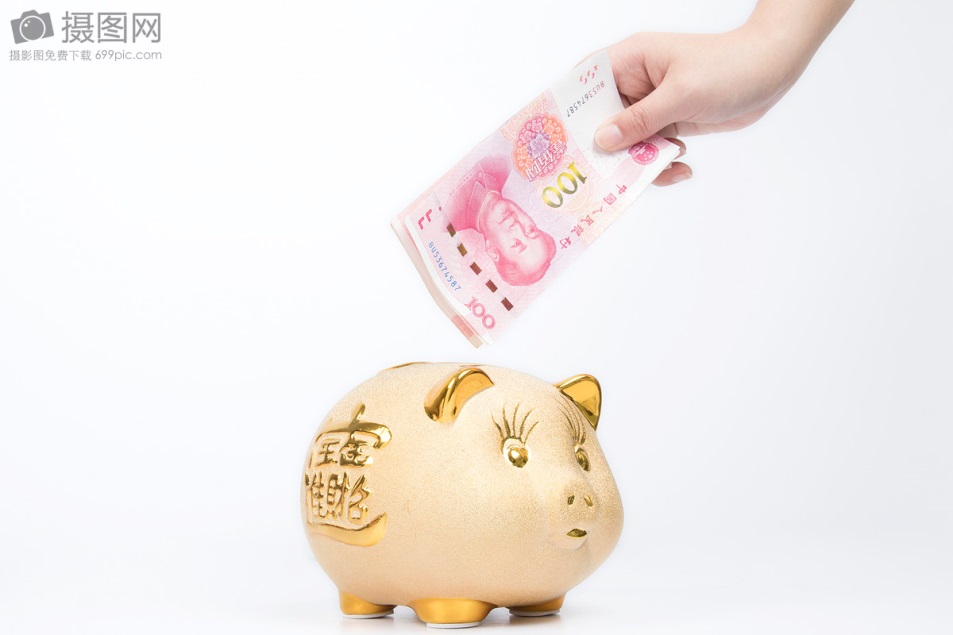 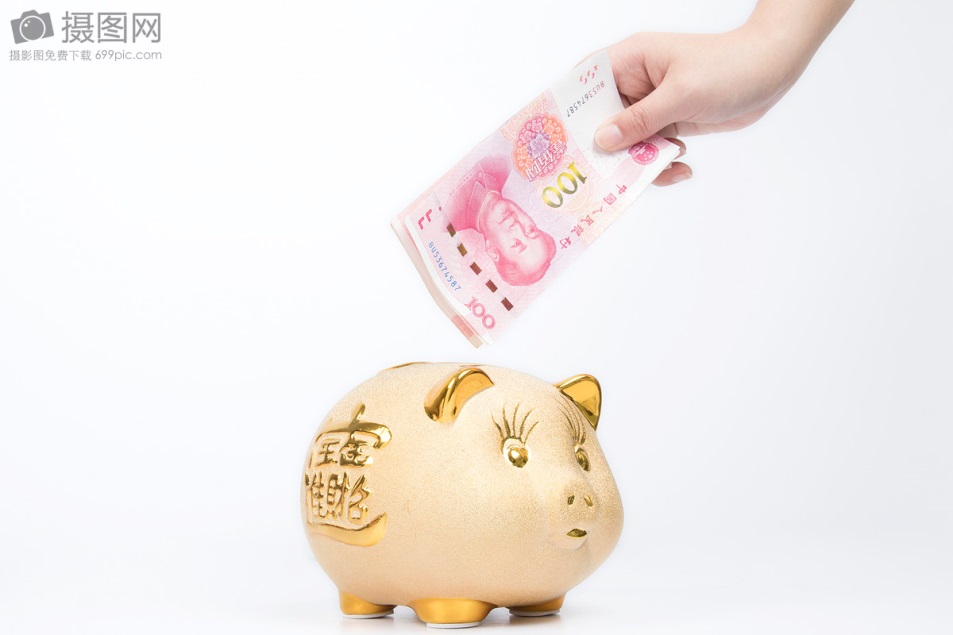 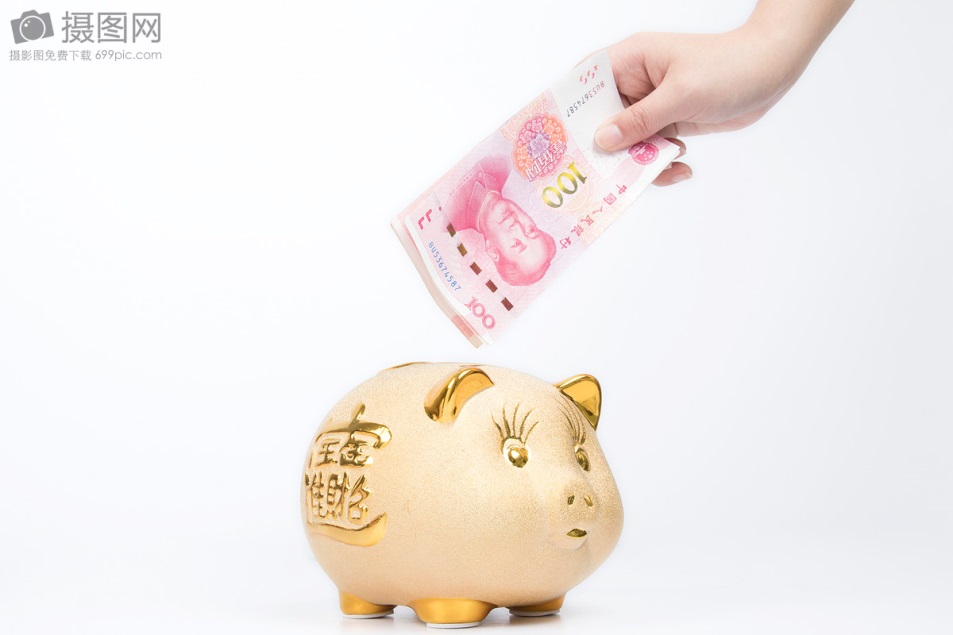 输入标题
点击输入文本内容点击输入文本内容点击输入文本内容点击输入文本内容点击输入文本内容点击输入文本内容.
输入标题
点击输入文本内容点击输入文本内容点击输入文本内容点击输入文本内容点击输入文本内容点击输入文本内容.
输入标题
点击输入文本内容点击输入文本内容点击输入文本内容点击输入文本内容点击输入文本内容点击输入文本内容.
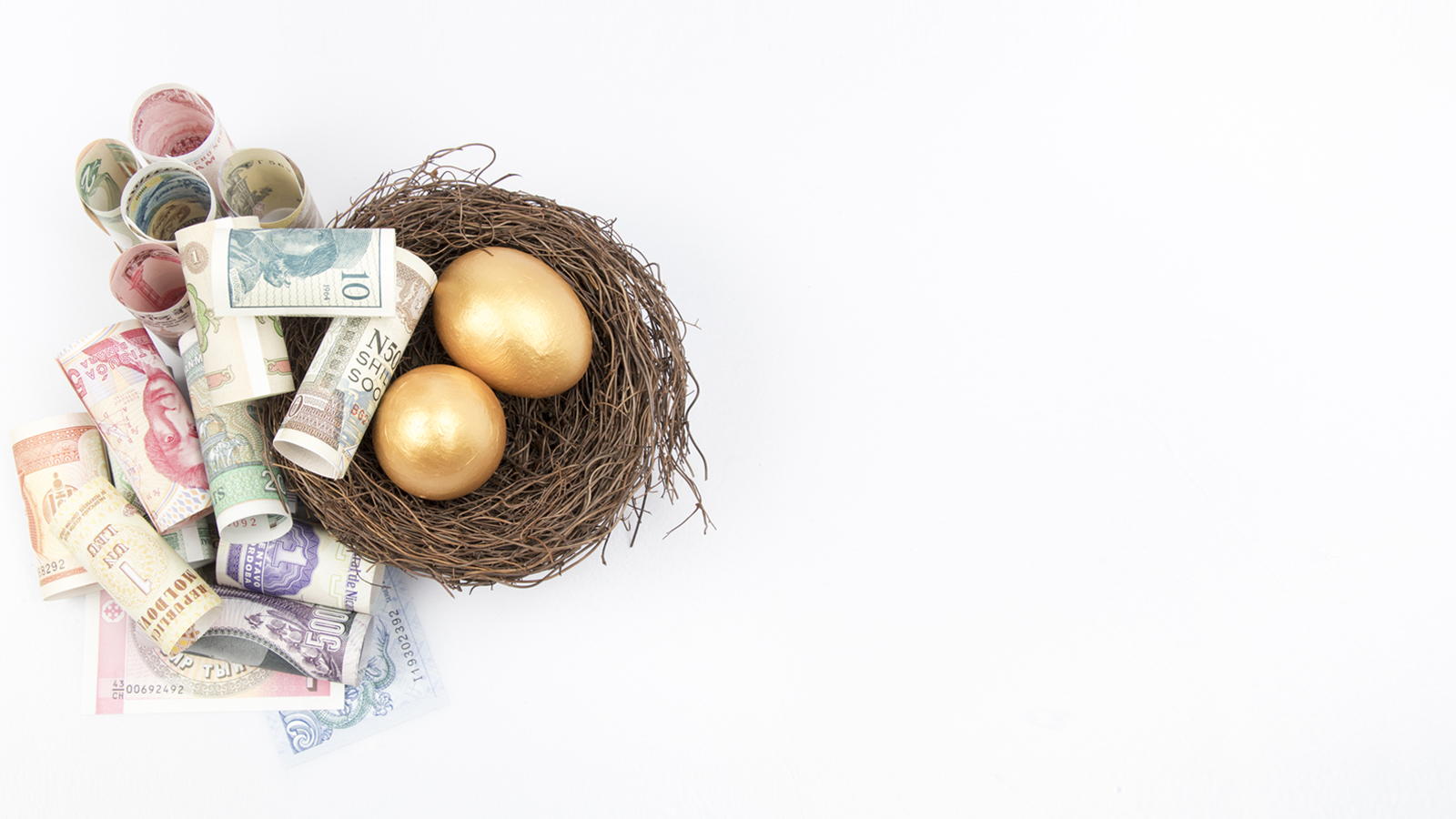 logo
谢谢聆听 批评指导
适用金融理财｜银行总结｜财务报告
汇报人：xiazaii